Задачі з числовими послідовностями
Діденко Н.В.
вчитель початкових класів
ЗАДАЧА № 1
Капітошка готувався до іменин. На першу тарілочку він поклав 5 цукерок, а на кожну наступну – на одну цукерку більше, ніж на попередню. Ці тарілочки він поставив на стіл, потім передумав і поділив ці цукерки порівну між чотирма гостями. Як він  це зробив, не перекладаючи цукерки?
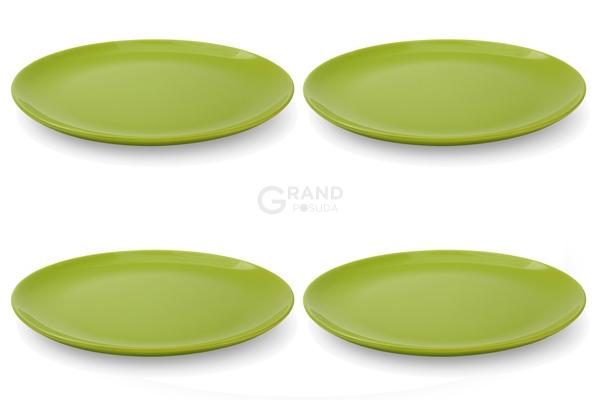 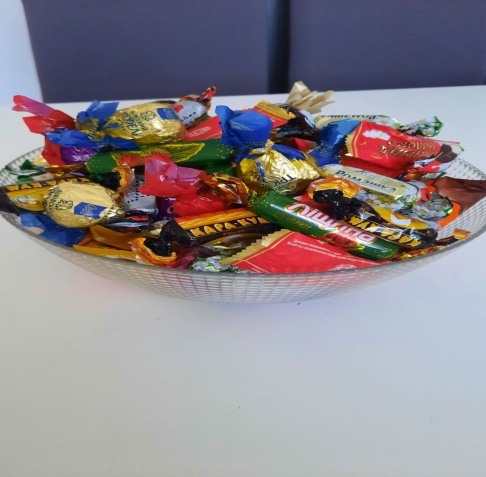 ЗАДАЧА № 2
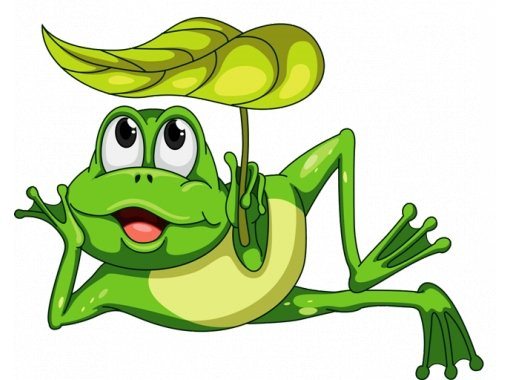 Дві жабки змагаються у стрибках через ставок по листках водяних лілій. Одна жабка стрибає з берега на кожну третю квітку, інша – на кожну другу. Всього є 18 водяних лілій. Намалюй малюнок, на які квітки стрибне кожна жабка.
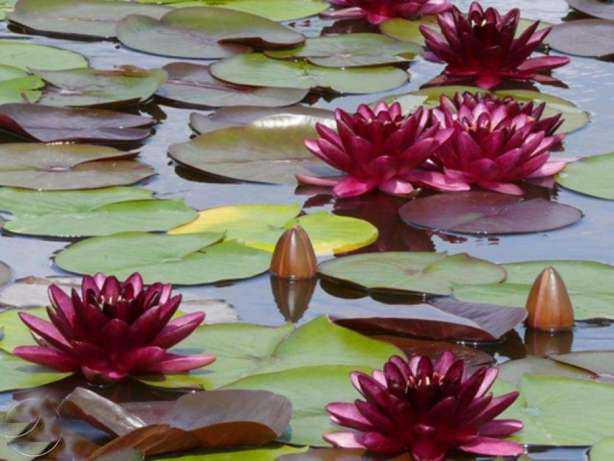 ЗАДАЧА № 3
Увечері жук починає повзти по стовбуру дерева вгору. За ніч він піднімається на 4 метри, а вдень опускається на 2 метри вниз. Коли він досягне вершини, якщо висота дерева дорівнює 10 метрів?
ЗАДАЧА № 4
Наловив дід риби повний віз. Їде додому і бачить – по дорозі лисиця лежить. Думав, що мертва, кинув на віз. А лисичка тільки прикинулась і давай рибу скидати. На першій хвилині вона викинула одного карася, на другій – два. Так вона викидала кожної наступної хвилини вдвічі більше риби, ніж попередньої. Через сім хвилин вона скинула всю рибу і втекла. Скільки карасів украла лисичка?
МОЛОДЦІ !
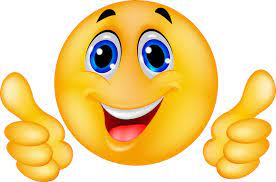